OTE Building PMG Report 03/17/2011
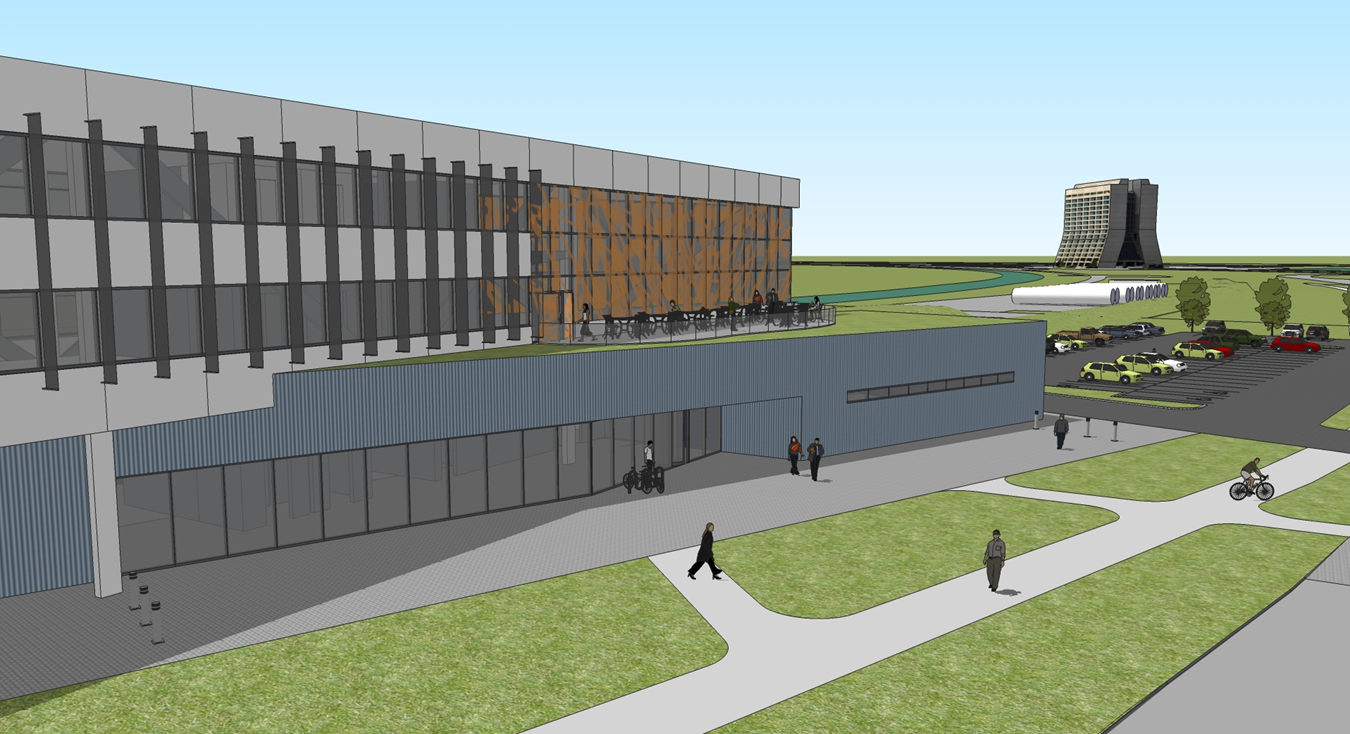 Rhonda Merchut
1
Overall Project Summary Status:
OTE bi-weekly design meetings on-going. Includes HOK, RBA, FESS-Eng, Ops, Services, CDF, AD, CD

OTE Building Preliminary Design on-going. 
Building systems design directions
Cost evaluations
LEED evaluations 
HOK PD submittal due 3/24/11
2
Overall Project Summary Status:
OTE Education/Conference Area concept evaluation underway.
Concept direction: 175-person + 30/30 executive 
HOK PO for add’l services in progress
Coordination of related projects on-going.
IASU & FCC San Sewer projects bids due 3/25/11.
Lift station Circuit breaker installed in CDF 3/7/11
Meeting with Tev museum consultants 3/7/11
3
Table of Recommendations – Corrective Action Plan(no changes this month)
Open Items:
Identification of add’l scope items (if bids are favorable) to be determined based on preliminary design 
Integrated design schedule and time frames: on-going
Design remains on track to meet Final Design Director’s review 7/21/11
4
C A P
5
6
7
Fiscal – EDI Professional Services
Anticipate add’l conference room A/E services at $55K
Geothermal test bore:  $15K
Perc tests if permeable pavers will be used: $4-$5K
Site Survey: ??
8
ScheduleResource loaded schedule in progress
9
External Milestones
IASU & FCC San Sewer projects bid together to allow 1 contractor coordination of both projects. Bids due 3/25/11. Anticipate award o/a 4/29/11 (subject to required approvals of successful bidder).
A1-CDF Road paving postponed until Fall ‘11
Accelerator Shutdown:
Final Close 9/30/11: Start Building construction after all systems shut down.
Identification and status of various vents, controls, etc. on north elevation of CDF underway to determine impact on scope, cost & schedule of OTE construction
10
Risk ManagementExternal Risk Status
NEPA categorical exclusion (CX) received 3/8/11 for revised IASU parking lot.
Jurisdictional Determination:  Per Kathy Chernich, Regulatory Branch, COE Chicago District, COE will not visit site until Spring 2011, however indicated “if the hydrologic connection from the wetland to a waterway is through underground pumping methods then we probably would not regulate it…[and] If the wetland is used for cooling purposes only then we probably would not have jurisdiction.” (2/8/11 email)
11
Risk ManagementExternal Risk Status
IASU/FCC San Sewer construction award – may take 5-6 weeks after bid opening for contractor to submit corporate safety policy (approval by ES&H), HA plan, bonds, small business sub contracting plan if large business. At this time, schedule can accommodate.
12
Risk ManagementExternal Risk Status
TEV museum may impact scope, cost, schedule. 
Bus drop-off in front of Ground Floor East (accessible access to CDF): impact on geothermal wells, additional road work – consider pavers to match Ground Floor West. Study interior relationships. 
Consultant report due April ‘11. Continue working with Katie Yurkewicz, Kurt Reisselmann.
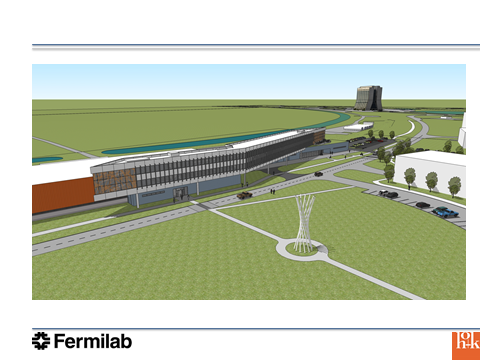 13
Risk ManagementInternal Risk Status
DCEO Bond funding court ruling: Stay issued by Illinois Supreme Court. J.  Eisenmenger will continue to monitor
Safeguards and Securities lab costs impact: C. Conger will continue to monitor
14
Risk ManagementInternal Risk Status
Conference Area Change approval: Updated cost estimate based on Prelim Design (4/07) to be basis for understanding additional scope/cost impact. Rapid turn-around for change control will be required.
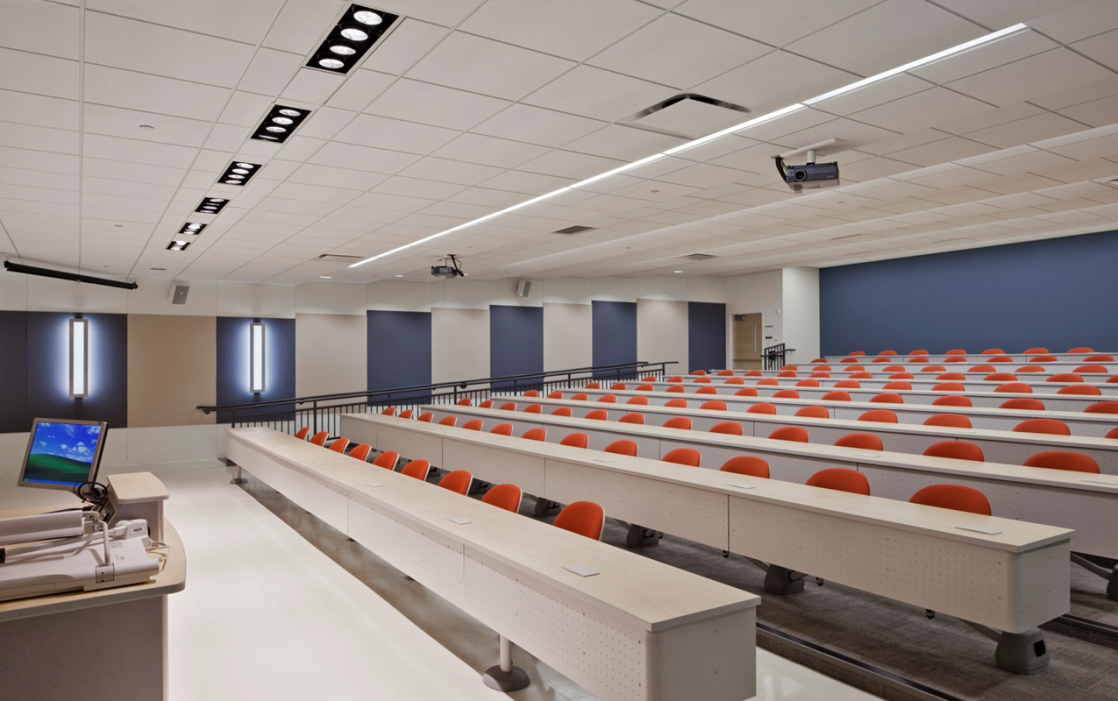 15
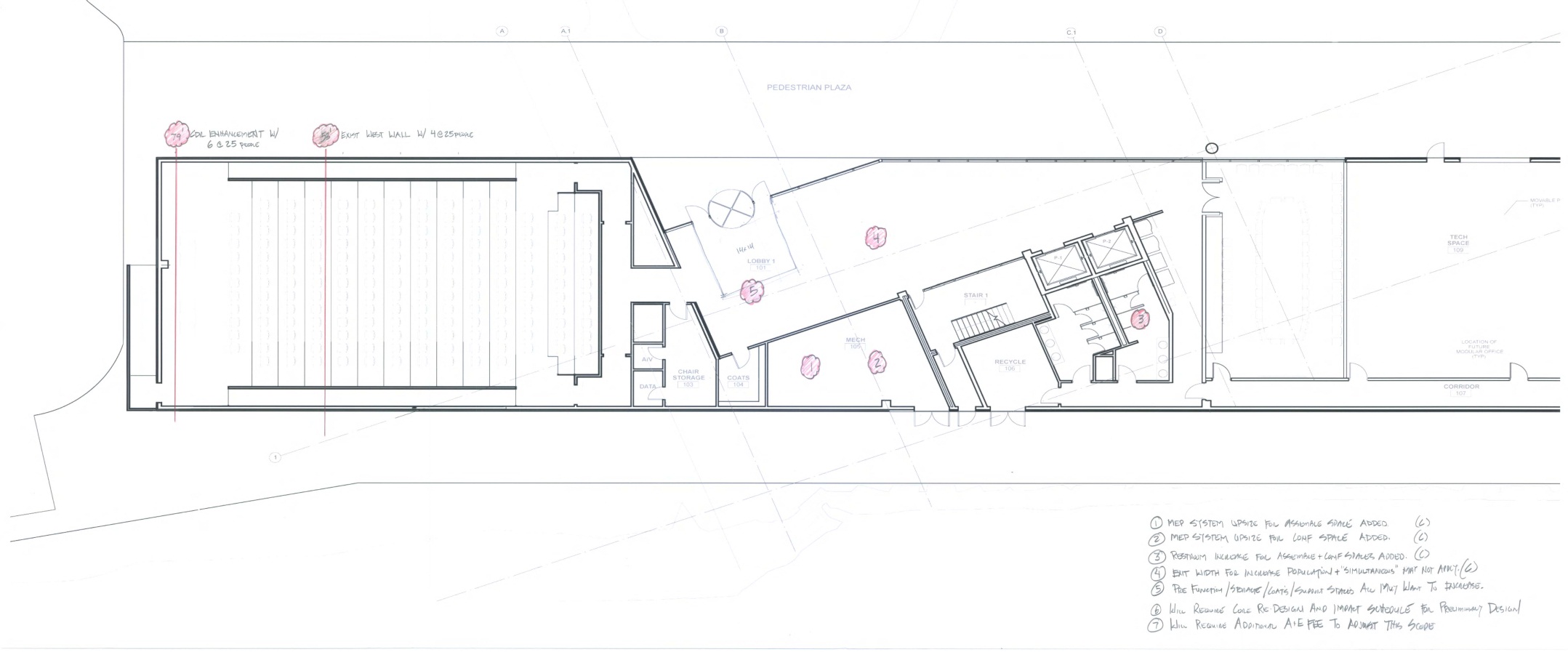 16
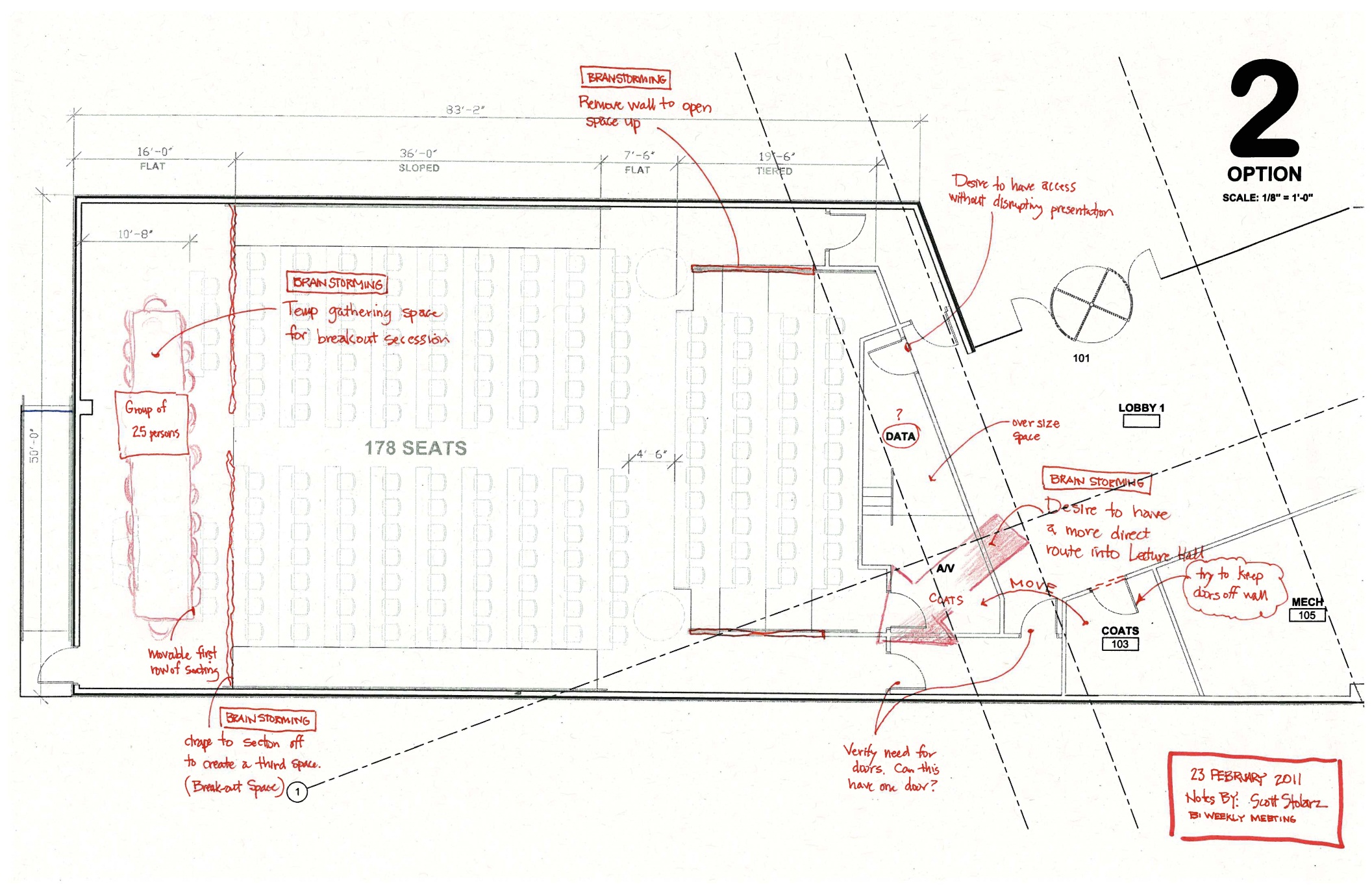 17
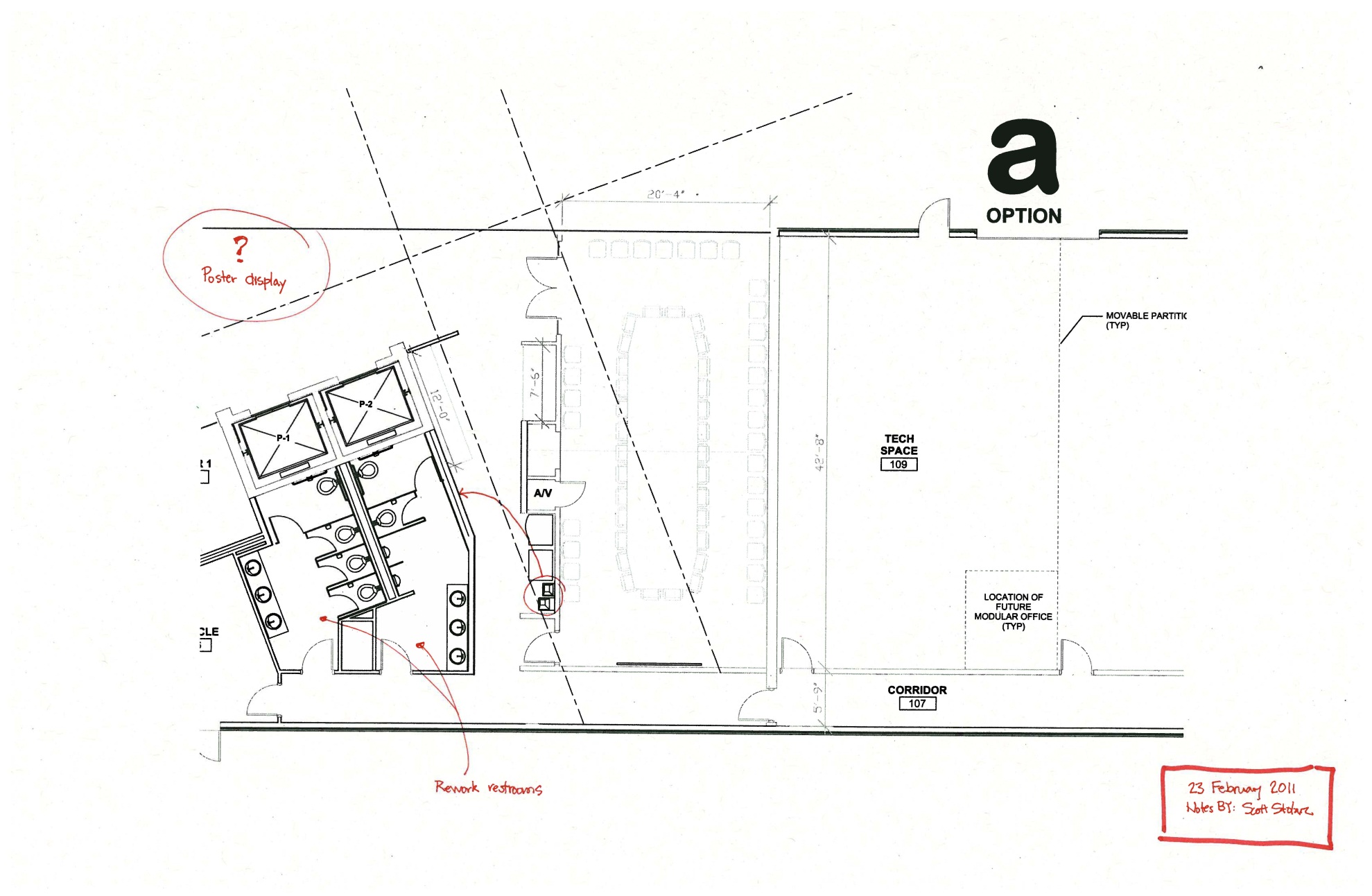 18
Risk ManagementInternal Risk Status
Impact of existing CDF equipment on north elevation: Owner equipment to be removed prior to construction start. Dervin Allen, Jonathan Lewis are identifying, advising.
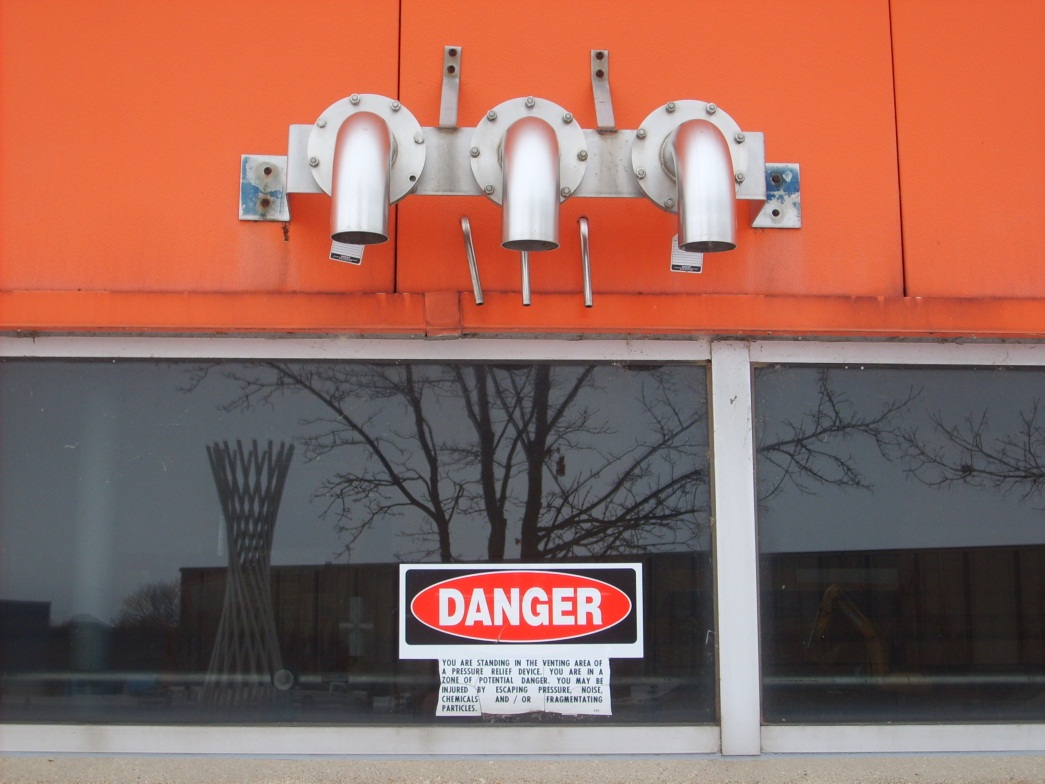 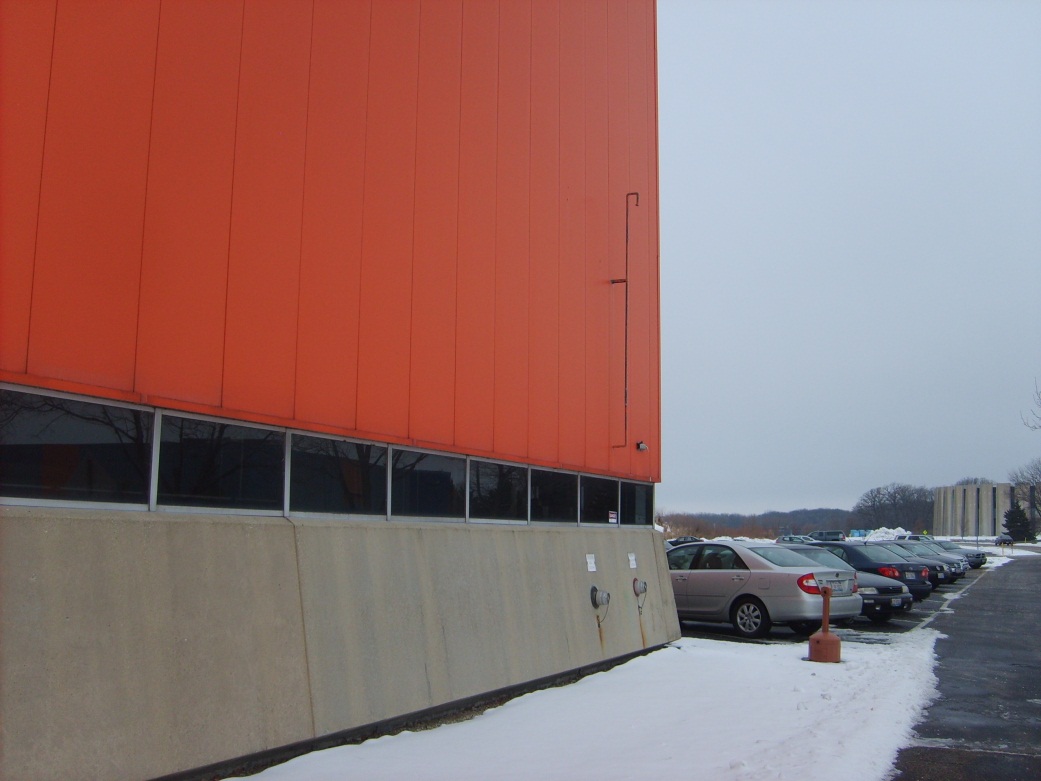 19
Procurements
Conference area design change REQ in progress
RFP for Thermal Conductivity Testing for Ground-Loop Heat Exchanger in progress (geothermal test well).
External:
RFP for IASU/FCC San Sewer construction contracts in progress. Award o/a 4/29/11
Air switch PO issued. Promised by 5/10/11
20
Labor Resources
21
Change Request
No active change requests

Future change request:
New Conference Center based on previously presented concept:
Tiered Conference/Lecture Center for 175 people to replace current 4-25 person class rooms.
30/30 Executive Conference Room in lieu of 1 Tech Space
Ground Floor East Entrance enhancements/drop-off area
22
Issues
Conference Room expansion scope finalization.
Wetlands impact from revised parking layout Resolved – no impact per CX 3/8/11
Radiation – Main ring bypass. Resolved per P. Czarapata 3/2/11
Structural understanding of CDF snow loading, fire separation protection of roof – additional steel for snow loading required. Investigating constructability in CDF.
23
Issues
DOE Directive for $2M – will this be a “new start”? 
Zinc cladding: understand Buy American implications
Toilet Fixture count: evaluate “surge factor” for conference areas.
CDF bridge: evaluate internal vs external solution
Permeable Pavers: requires special snow removal (no sand). If limited to pedestrian areas, can building owner do snow removal?
24
Issues
New Gas Meter location: consider west wall of CDF, north of loading dock.
Fire Department Hook-up location: re-route through OTE Ground floor east. Approval by Fire Department required.
NOVA FHEP Table: need schedule of transporting out & in of CDF. Must be coordinated with construction schedule.
25
Look Ahead
Continue working on Integrated Project Schedule.
Complete Preliminary Design.
Evaluate cost estimate
Evaluate LEED Gold 
Exterior materials selection.
Refine Conference Center design, initiate change control. 
State Report quarterly report due 3/30/11.
26